SOLUTION EXERCICE  DU COURS
Exercice
Exercice (suite)
Exercice (suite)Sélection graphique utilisant les diagrammes
Exercice (suite)Sélection graphique utilisant les diagrammes
IP=8
IP=5.65
M1
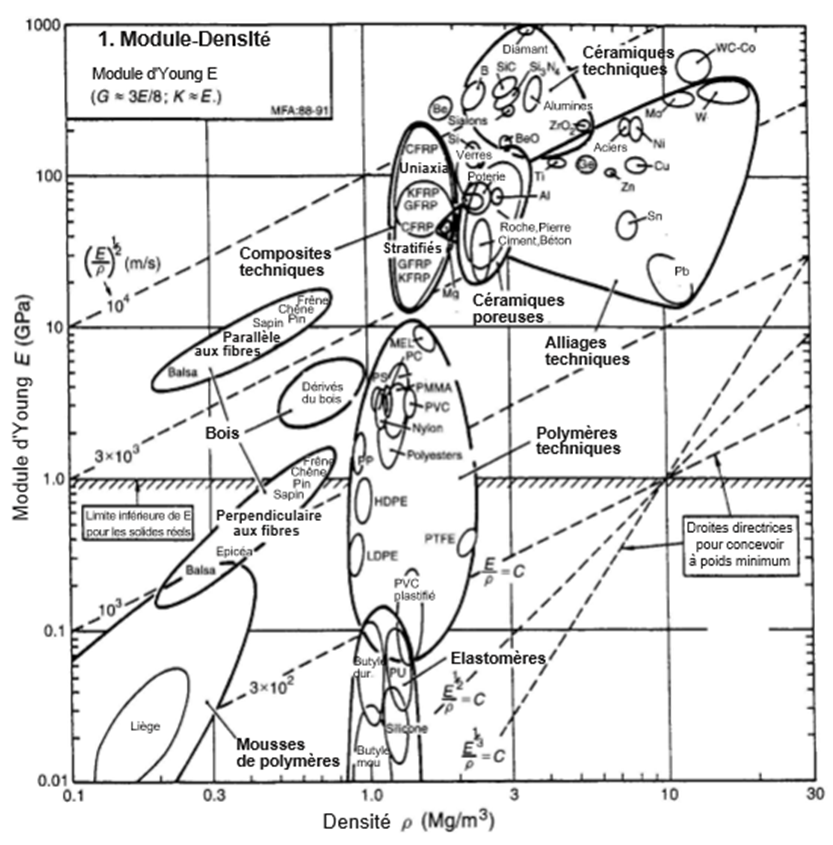 M2